Tuesday 23rd February 2021
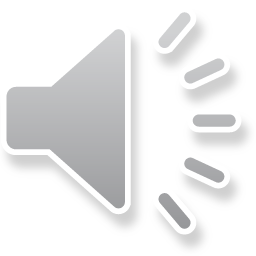 Geography   Fairtrade Fortnight 
 (22nd February-7th march 2021)

An introduction to Fairtrade
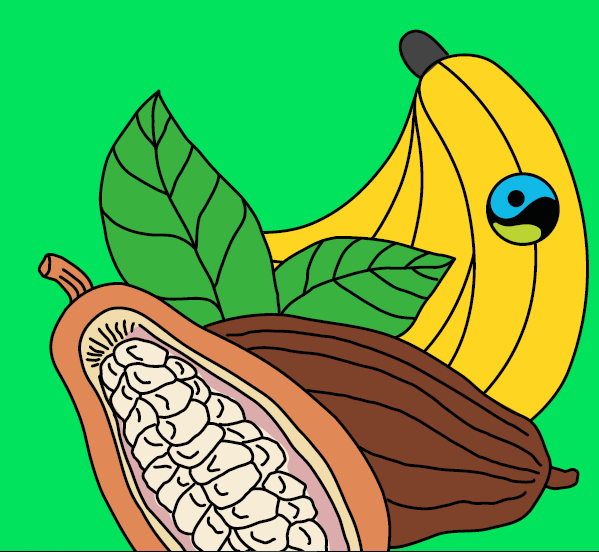 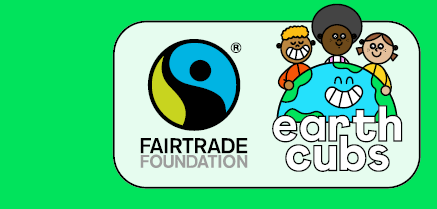 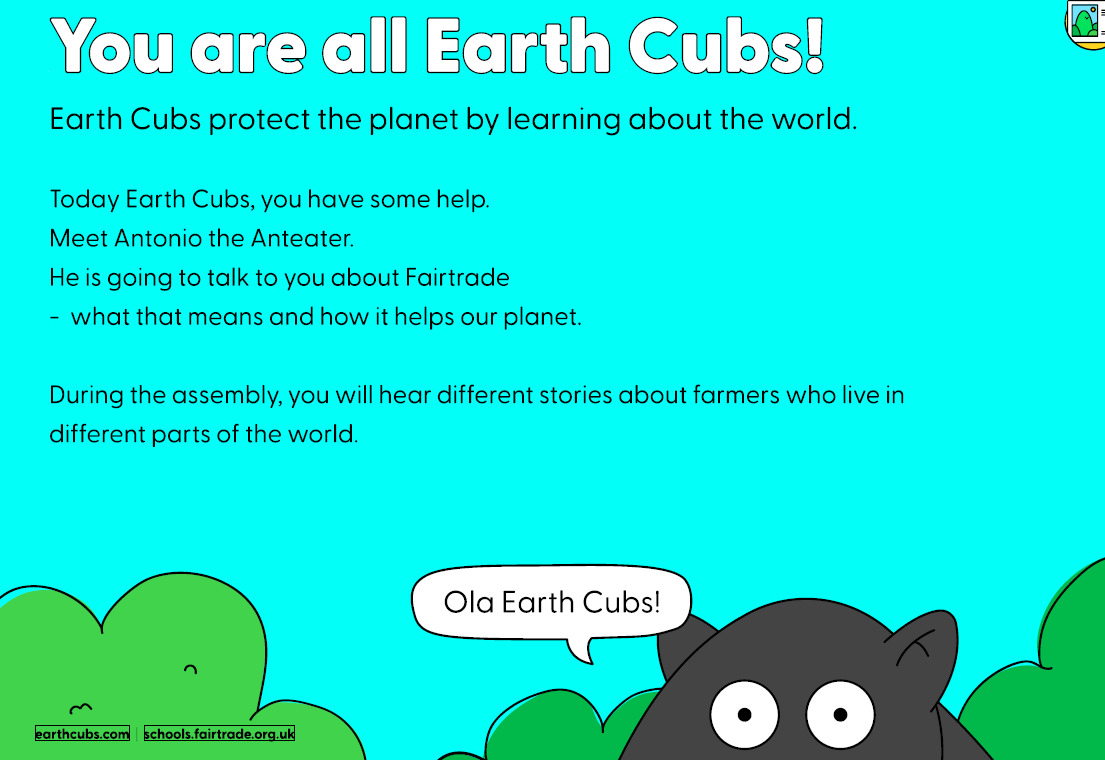 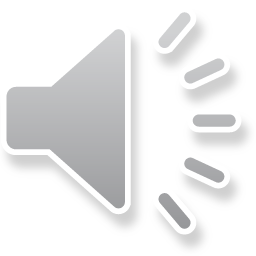 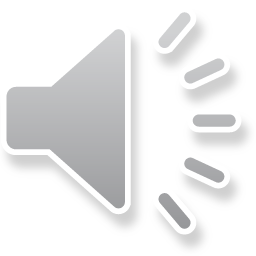 Can you discuss your ideas with someone at home?
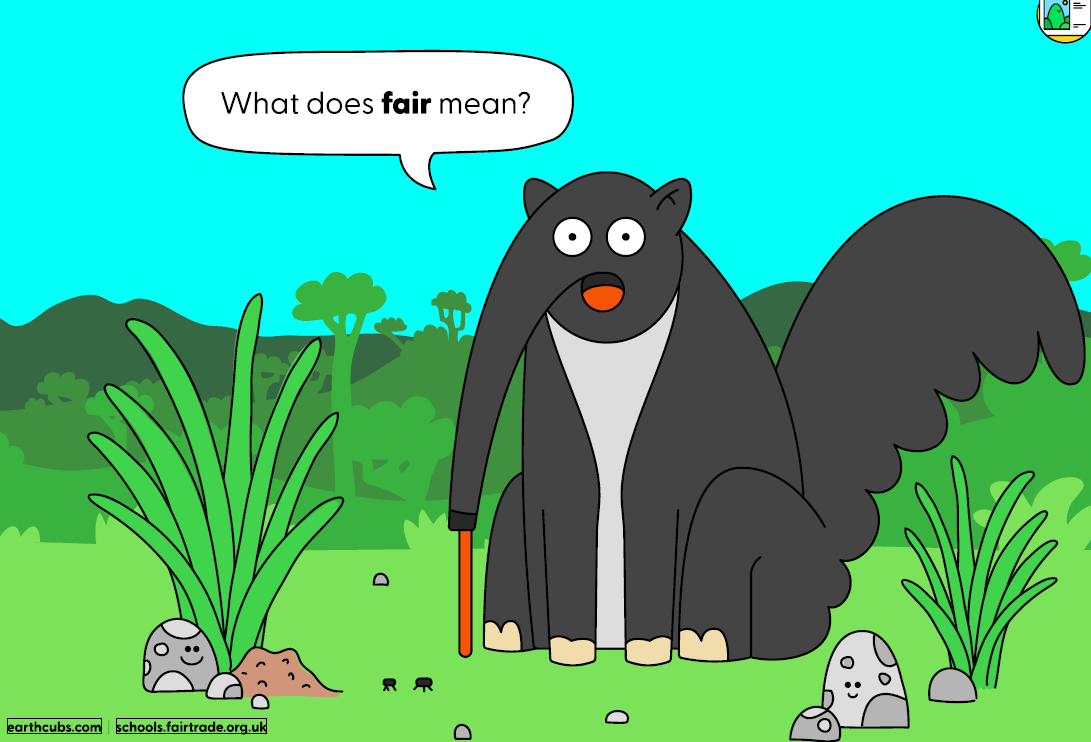 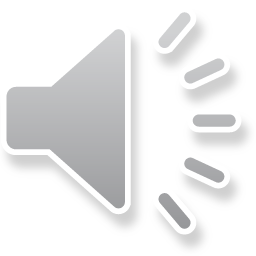 What does fair mean?
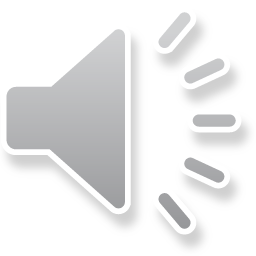 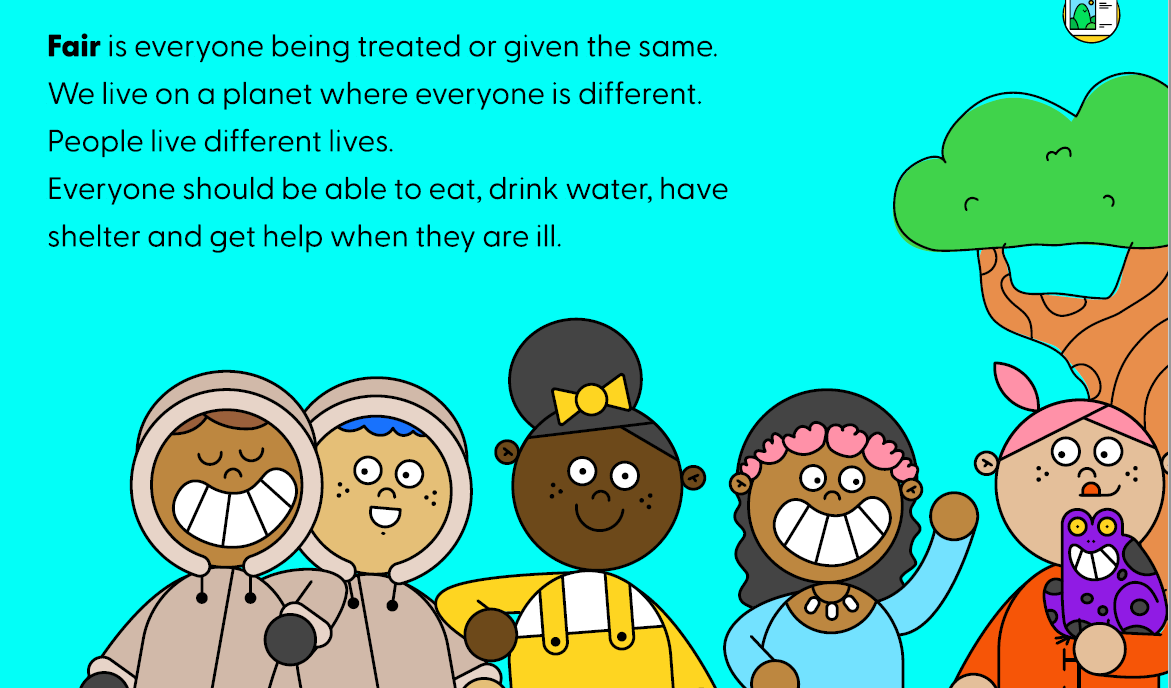 What does unfair mean?
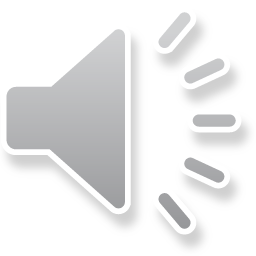 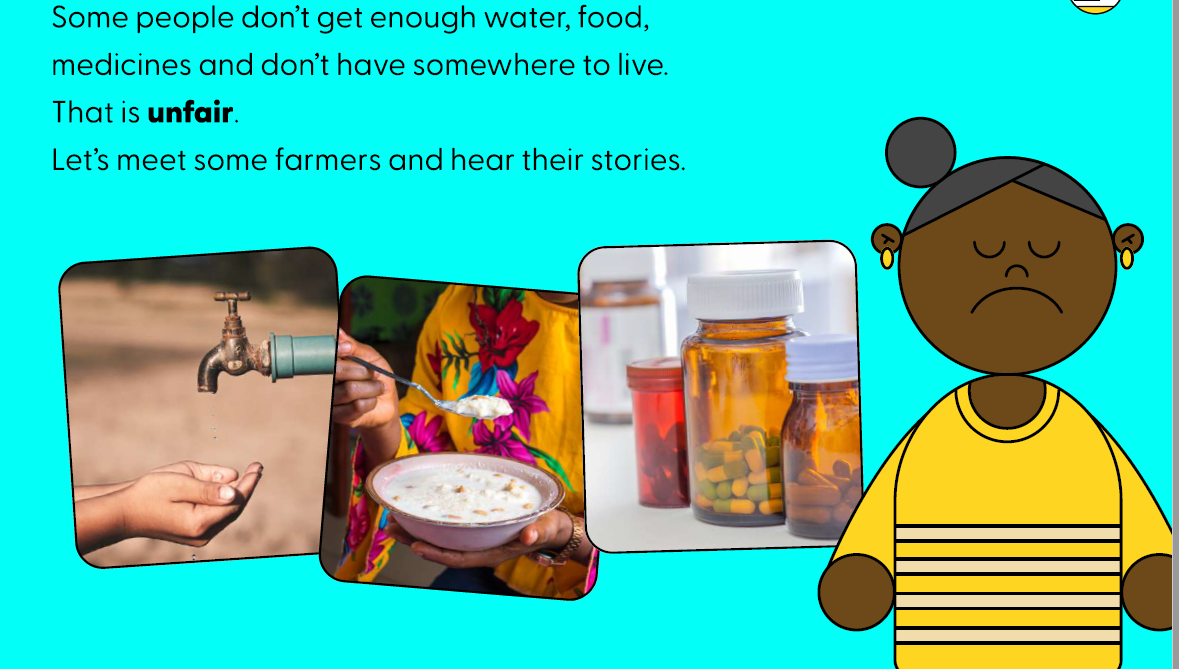 Let’s meet some farmers and hear their stories.
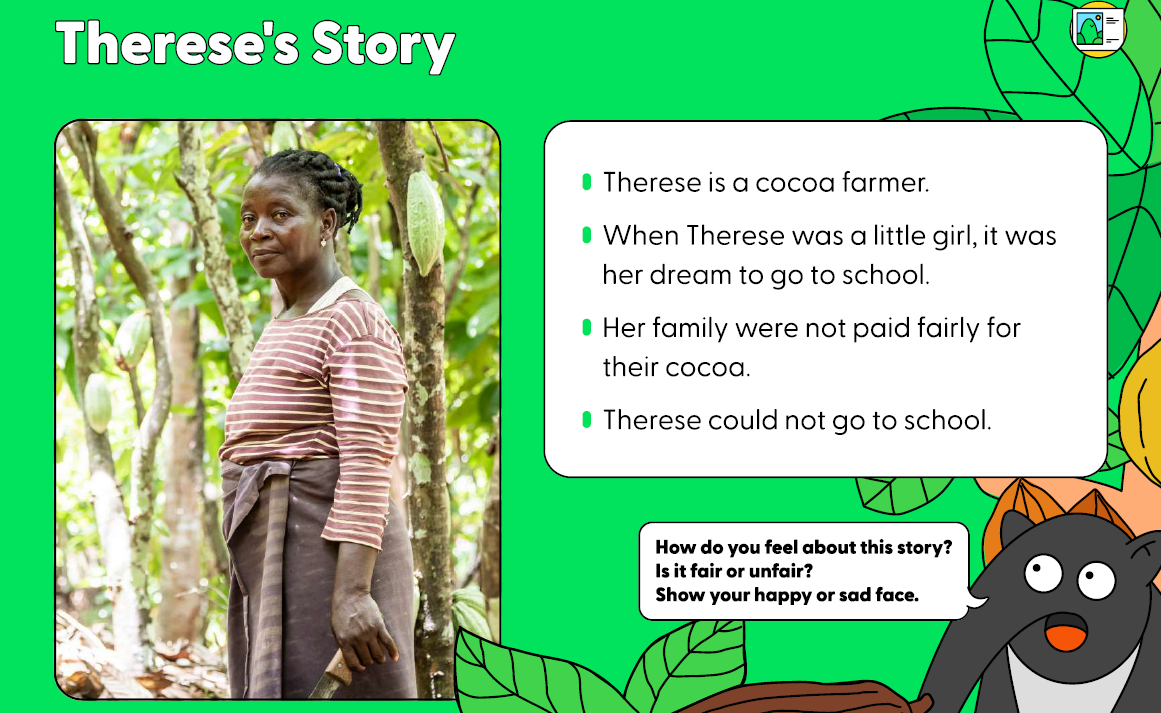 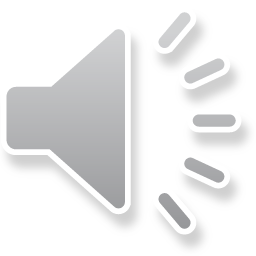 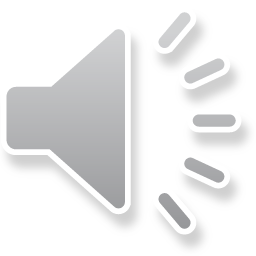 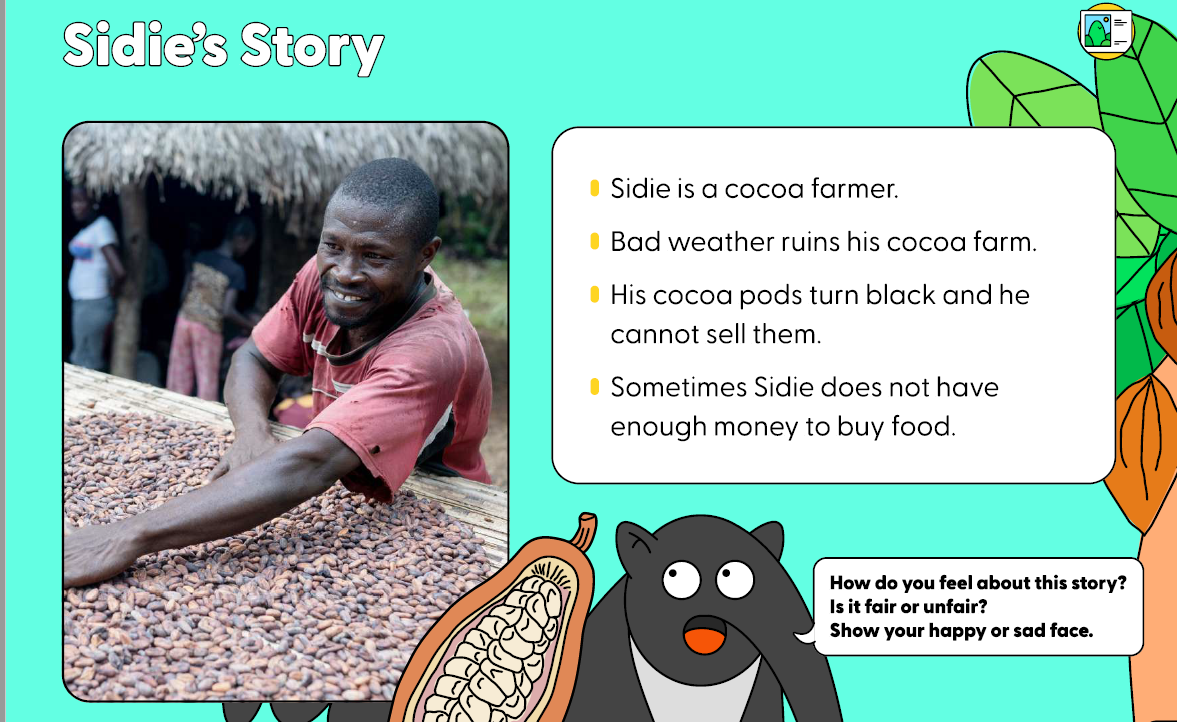 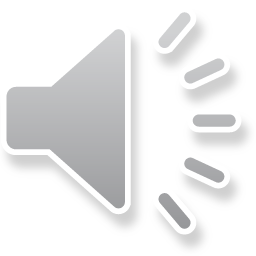 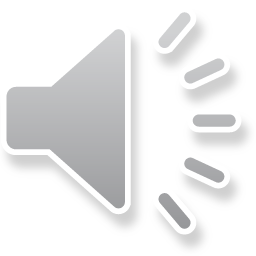 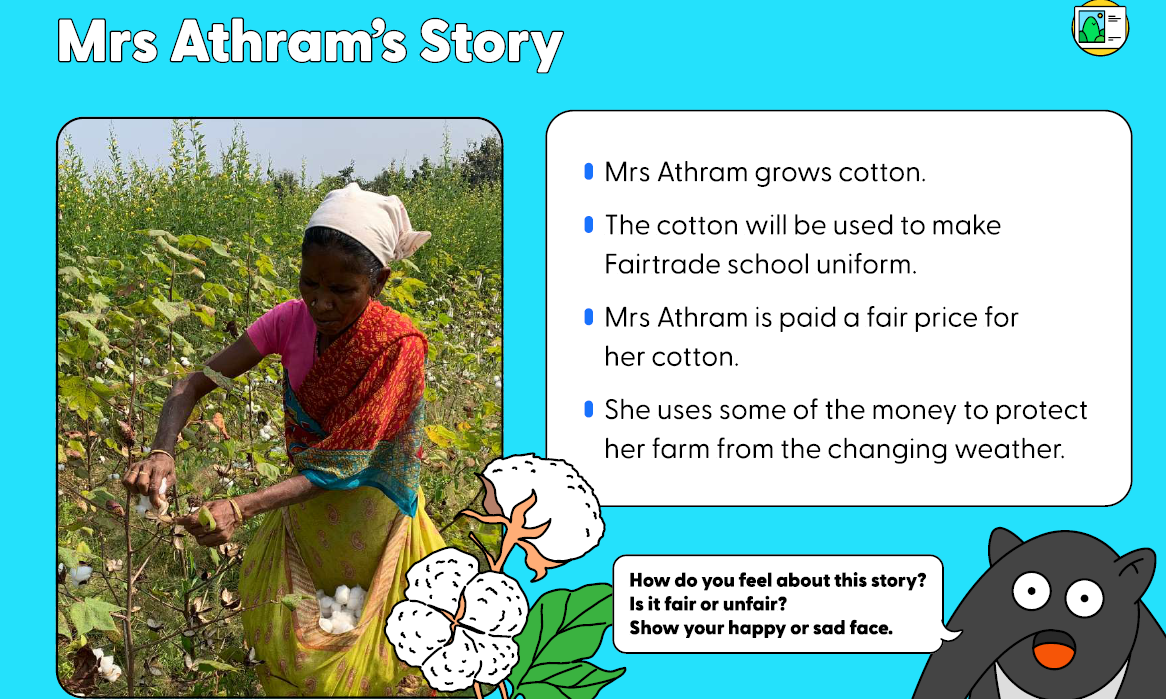 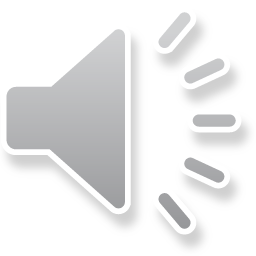 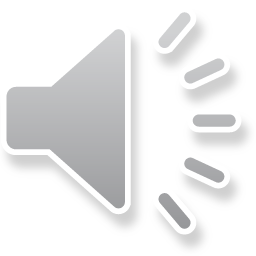 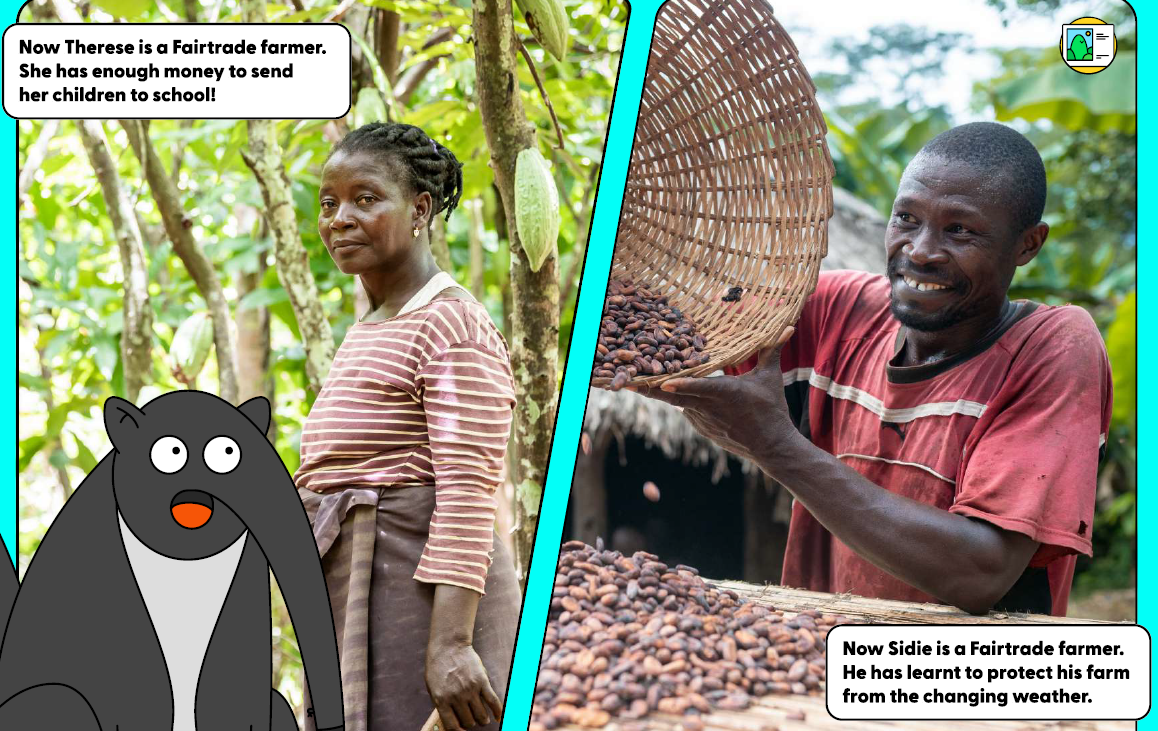 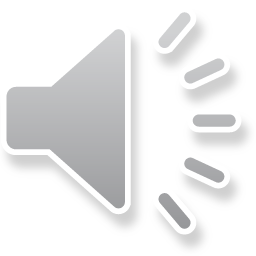 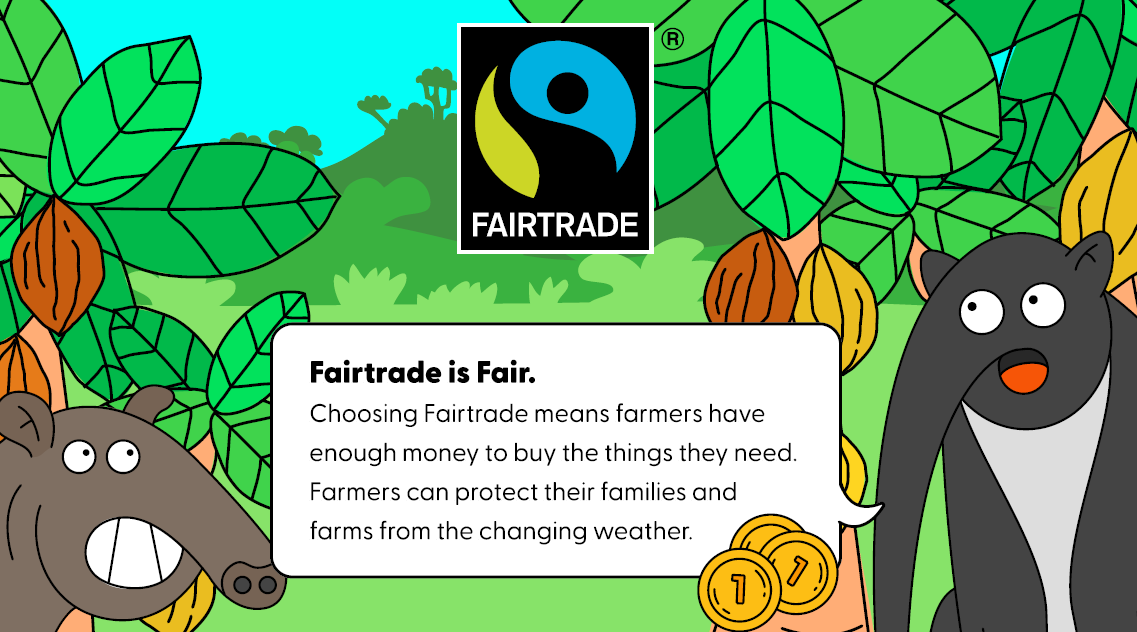 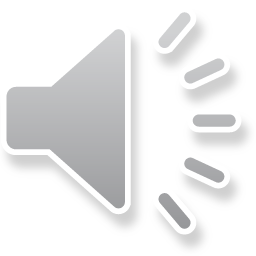 What have you found out about Fairtrade? What do you think about it? 


 Have you spotted any packets or food with the Fairtrade symbol on?
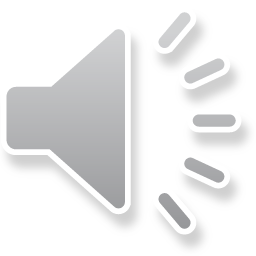 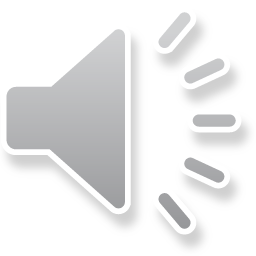